2025 Model of Care Training - Providers
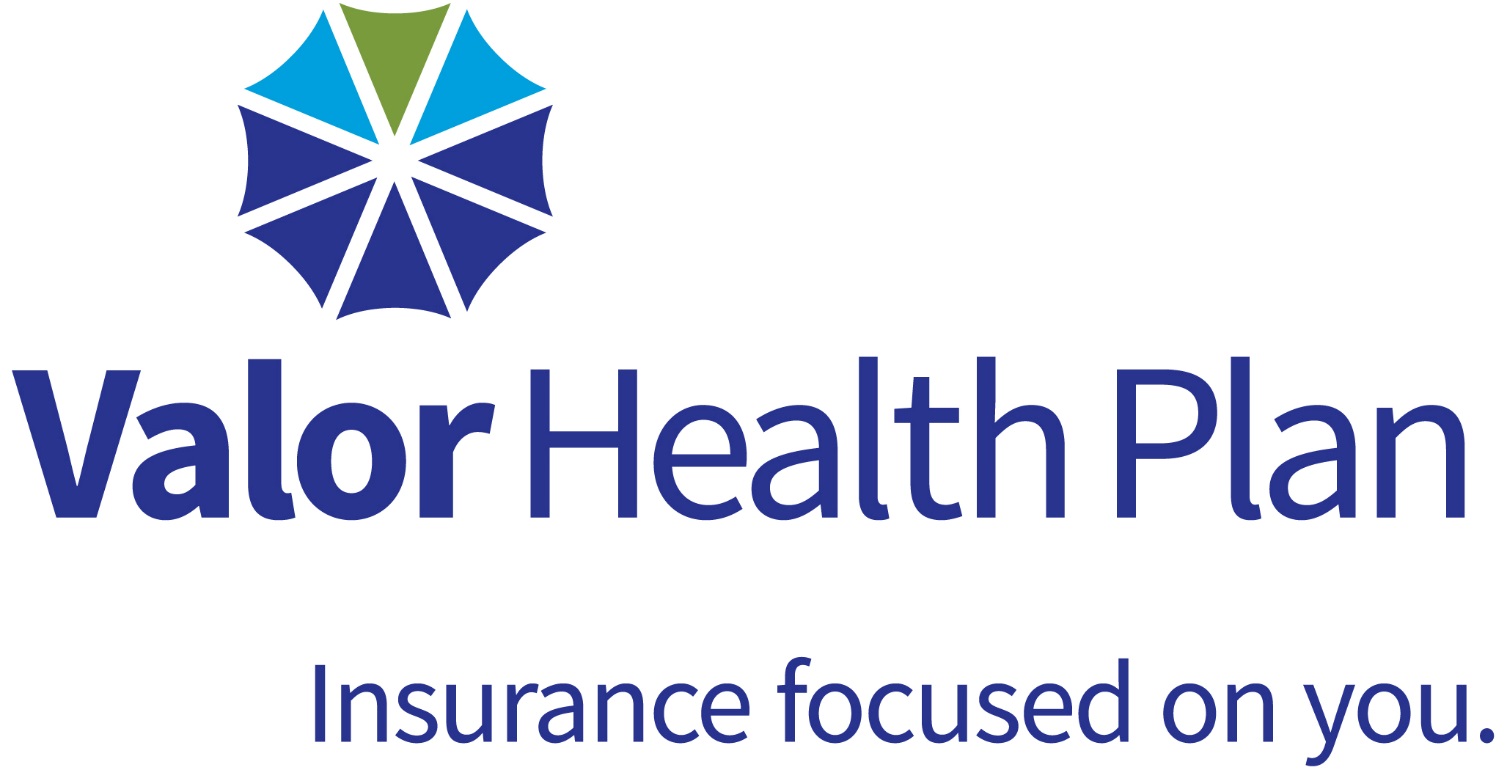 1
Overview
The Centers for Medicare and Medicaid Services (CMS) requires all Medicare Advantage Special Needs Plans (SNPs) to have a Model of Care (MOC) and to conduct initial and annual training that reviews the major elements of the MOC for contracted providers and staff.
A MOC describes how the SNP will identify and address the needs of enrolled members.
This training will review the MOC for Valor Health Plan’s Institution-Special Needs Plan (I-SNP).
This training is offered to comply with the statutory requirements of CMS that all SNPs provide a general understanding of the requirements of the MOC.
2
Training Objectives
The Purpose of this training is to:
Describe the basic components of the Valor Health Plan MOC
Explain how Valor Health Plan manages care coordination activities for eligible members
Describe the essential role providers play in implementing the MOC
Review Clinical Practice Guidelines
Outline Valor’s continuous quality improvement and monitoring efforts
3
Basic Components of the MOC
Valor Health Plan’s MOC is our detailed, written commitment to CMS on how we will provide care to enrolled members.
MOC is designed to:
Reduce non-essential hospital admissions when care can safely be provided in the nursing facility
Maintain the residents at an optimal level of function
Reduce avoidable admissions
Increase compliance with appropriate screening/testing/immunizations
Increase compliance with clinical practice guidelines
Enhance identification and address problems earlier to optimize member function
Decrease redundancy and confusion of medical care for this vulnerable population
Improve communication
4
Service Area Population
Medicare eligible Ohio residents
Frail and/or vulnerable
2/3 female
Average age over 75 years old
Primarily Caucasian
Prevalent clinical conditions
Diabetes
Congestive Heart Failure
Psychoses
Chronic Obstructive Pulmonary Disease
Pressure wounds
Urinary Tract Infections
Falls
Incontinence
Additional criteria to identify highly vulnerable/high risk members:
Six or more Hierarchical Condition Category (HCC) diagnoses
Two or more emergency room visits in past 30 days
Two or more inpatient readmissions within 30 days
5
CMS I-SNP Requirements
Expected to follow Medicare Advantage program rules, including MA regulations at 42 CFR 422
Must provide Part D prescription drug coverage
Focus on:
Enrollment
Care Coordination
Assigned Case Manager and Nurse Practitioner (NP)
Completed Health Risk Assessment (HRA) within firs 90 days and then annually thereafter
Individualized Care Plan (ICP) completed and shared with all vested parties as requested
Interdisciplinary Care Team (ICT) meets as needed to review ICP and member goals and health outcomes
PCP-chosen by member or assigned if needed
Quality
Reduction in hospital visits
Reduction in ED utilization
Improved overall health outcomes and chronic condition management
6
Care Coordination Staff Structure
Case Manager
Schedules and completes Health Risk Assessments (HRAs) for new members and annually thereafter
Creates Care Plan (ICP) collaboratively with NP
Communicates HRA and ICP with all vested providers
Coordinates Interdisciplinary Care Team Meeting (ICT)
Assists with Transitional Assessment within 72 hours of discharge from hospital
Promotes member engagement through education and encouragement
Nurse Practitioner
Collaborates with Case Manager to create ICP
Reviews completed HRA and ICP to determine frequency of rounding on member
Rounds on members as needed and as determined by risk level
Participate in ICT
24/7 On-call coverage
Provide clinical care to promote early diagnosis, intervention, communication, and delivery of services
Works collaboratively with other vested providers
7
Additional Provider Requirements
Network
All contracted providers are credentialed
Clinical Practice Guidelines
Nationally developed and approved clinical practice guidelines are reviewed every two years, or when there is a significant change
Guidelines are available for providers to reference
Annual MOC Training
Valor Health Plan is required to maintain a comprehensive network of primary care providers and specialists that meet CMS adequacy standards.
8
Clinical Practice Guidelines
Please refer to our website for the most current list of our Clinical Practice Guidelines: https://www.valorhealthplan.com/providers/
9
Communication is key to Collaboration
We ask that the PCP or specialist participate in Interdisciplinary Care Team Meetings when available either in person or via phone
Valor commits to communicate any transition of care of member, we ask the provider to do the same (open line of communication)
Valor’s Clinical Team (Case Manager and NP) will communicate any episodic concerns or change in status in a timely manner
There will be a NP on call 24/7 365 days a year for any changes in the Member’s health status and addressing needs based on that change
Members will have access to a local, hands-on clinical team that is integrated in the facility, that will communicate with the member, the PCP, specialist, and family to ensure high quality, continuity of care
10
Quality Measurement and Performance Improvement
Measurable goals and health outcomes
Evaluation of the Model of Care
Data from multiple sources is collected, analyzed, and evaluated on a monthly, quarterly, and annual basis from each Model of Care domain to:
Monitor performance
Identify areas for improvement
Ensure that program goals have been met
Continuous quality improvement and monitoring efforts
In addition to measurement through claims data, visit encounter data, member surveys and other sources, plans are also asked to implement a Chronic Care Improvement Program (CCIP)-Valor's is focused on heart failure.
11
Attestation
Please complete attestation by 12/1/2024
Please go to the following link to attest to receiving and reviewing Valor’s 2025 Model of Care Training:
https://aproposystems.com/Attestation/Index/H1119
12
Contact Information
For more information, please contact:

Melissa Smith, Vice President Clinical Operations
7171 Keck Park Cir, NW
North Canton, OH 44720
Office (330) 498-8236
Cell (740) 487-6164
13